Cryptography from Anonymity
= from (carefully) shuffling carefully chosen cards
[Ishai kushilevitz Ostrovsky sahai ‘06]
ALSO [BEIMEL HAITNER NISSIM STEMMER ‘20]
[Speaker Notes: Hi everyone. Today I’ll be talking about this paper from 2006 called cryptography from anonymity. It’s by ishai kushilevitz Ostrovsky and sahai. I’ll also include a related result by beimel haitner Nissim and stemmer that was put on arxiv a few months ago.
- One way to frame the set of results I’ll be talking about today is to replace the word anonymity with the idea of shuffling some carefully chosen cards. And maybe shuffling in some specific way.]
Outline
Define communication model
One possible instantiation
Single-Server Private Information Retrieval (PIR)
Secure Sum Evaluation
Key agreement from anonymity
Communication “without” key agreement [Beimel et al. ‘20]
Restricting the model
[Speaker Notes: I’ll first define anonymity
and then dive right into what’s possible with anonymity. I’ll start with single-server PIR, private information retrieval
And then a protocol to securely evaluate a sum
Next I’ll go into key agreement.
Then secure communication “without” key agreement. This one is from the beimel et al paper
And I’ll end with a tweaking of the model and some toy protocols you can make.]
Communication Model
[Speaker Notes: Let’s establish what the communication model is
There are n parties, each with some secret value. Think of it as sensitive data or a sensitive database query as in PIR. Each of these parties can output a vector of messages in each round of communication
A service or functionality called a shuffler takes in these vectors and applies permutation uniformly. So no two messages belonging to the same user are tied together. Parties communicate synchronously and the output is accessible to everyone, including our eavesdropper]
Communication Model
ANY QUESTIONS?
Party 1
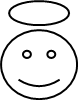 Party 2
…
…
…
…
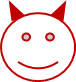 Messages
Communication Model
Instantiating Anonymity
ANY QUESTIONS?
Outline
Define communication model
One possible instantiation
Single-Server Private Information Retrieval (PIR)
Secure Sum Evaluation
Key agreement from anonymity
Communication “without” key agreement [Beimel et al. ‘20]
Restricting the model
[Speaker Notes: I’ll first define anonymity
and then dive right into what’s possible with anonymity. I’ll start with single-server PIR, private information retrieval
And then a protocol to securely evaluate a sum
Next I’ll go into key agreement.
Then secure communication “without” key agreement. This one is from the beimel et al paper
And I’ll end with a tweaking of the model and some toy protocols you can make.]
Private Information Retrieval (PIR)
Big idea: (hardness of) polynomial interpolation
[Speaker Notes: In PIR we’re assuming a server has m bits that do not have any privacy constraints
On the other hand, clients have access patterns x sub I that we do want to keep private. Specifically, we want one set of requests to be indistinguishable from any other set of requests
We’ll focus on the case where n is close to m. In the trivial solution, each party downloads the dataset so we mn or m squared bits being transmitted.
The paper’s claim is that using anonymity (the shuffler) we can get an improved dependence on m. So our focus is on overall communication complexity and not computation.
At a high level the scheme the paper describes relies on polynomial interpolation and how to make it hard for an adversary]
Private Information Retrieval (PIR)
Four steps:
Setup: everyone creates same “toolbox”
Client → Server (via S.receive and S.output)
Server → Client (via S.reply)
Recover bit from replies
[Speaker Notes: We have these four steps in our protocol. We have some setup stage, then each client speaks to server, the server responds, and then we have a recovery step. The main difference from what Ariel talked about last week is that all communication is mediated by the shuffler, which we’ll see helps us in terms of communication.]
PIR Step One: The Toolbox
ANY QUESTIONS?
[Speaker Notes: We start with this toolbox idea
We have the following lemma: if m and d fall into a nice range
There are degree d polynomials and two-dimensional points
Such that evaluating the polynomials on the points gives us this nice matrix. Each cell is an evaluation of a polynomial on a point and what the lemma is saying is that the matrix is just the identity matrix.
Going back to our PIR protocol, the clients and server will create the polynomials and points
And what’s important is that client i’s requested value b sub x sub I can be computed from an inner product between the data vector and the correct column]
PIR Step Two: Client→Server
[Speaker Notes: Let’s see how to transmit our request
we’ll let client I’s secret be u sub x sub I,
Where we recall that u comes from this nice matrix related to q
So we have to send messages to shuffler that represent s in some secure way. There are two big ideas
First, use the secret to make a random polynomial p. This is not complicated.
Then, we’ll make use a special hardness assumption: shuffling evaluations of p with enough random points hides p from any bounded adversary. So the adversary cannot recover p if it can’t distinguish actual points on p from random points not on p. If you squint at this, it looks a bit like the HPN assumption in Ariel’s talk.]
Noisy Curve Reconstruction
[Speaker Notes: Let’s make this a bit more formal. We’ll use lambda for security parameter.]
Noisy Curve Reconstruction
Noisy Curve Reconstruction
ANY QUESTIONS?
Noisy Curve Reconstruction Assumption
[Speaker Notes: The assumption we rely on is the following. If z is at least this big, a poly-time adversary cant distinguish between s0 and s1 with probability better than ½ plus negligible in lambda
Why this bound in particular?
There’s an algorithm by coppersmith and sudan for the small z regime, so we take z to be bigger than this quantity. There’s a technical caveat regarding the input to the distinguisher but I won’t go into it for time.]
PIR Step Two: Client→Server
[Speaker Notes: So how do we use this hardness assumption for our PIR protocol?
Well we have a secret that we’d like to hide
So we can run the challenger’s algorithm from before
And then send the set of points to the shuffler. By the hardness assumption, no bounded adversary should be able to find out what the secret is]
Security
Shuffler
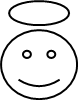 Client 1
…
…
…
…
[Speaker Notes: So here’s the picture. Client sends messages and the shuffler outputs some permutation of them. We’ll use V(x1 through xn) to denote the adversary’s view.

Each client is sending t plus z messages, where t counts the actual evaluations of p and z are the noise points.]
Security
ANY QUESTIONS?
Shuffler
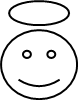 Client 1
…
…
…
…
[Speaker Notes: But I claim I can shrink the number of noise points per user by a factor of n, if n is not too big compared to lambda. Why is that?
- We’ll use a hybrid argument. As long as there are z random points in total, our hardness assumption guarantees that the TV distance between the view on one input and the view on a neighboring input is negligible. And to get from any two client access patterns, there are n of these steps.]
PIR Step Three: Server→Client
ANY QUESTIONS?
Shuffler
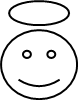 …
[Speaker Notes: So the server receives all these messages and has a vector of data values. How does the server use the data to respond to these messages?
The first thing it does is construct the polynomial q which is just a weighted sum of all the toolbox polynomials q sub r. the weights are the data values
(Remember the toolbox polynomials have this identity matrix property when plugging in special u points)
So to respond to a message v, the server just plugs v into this linear combination of polynomials.]
PIR Step Four: Recovery
[Speaker Notes: The last step is to actually recover the data
What does Bob see?
He evaluated p on t random points
And he gets the evaluation of q on those evaluations of p. (He also gets evaluations on noise but he can discard them.) So he now has evaluations of some polynomial on t random points
This is good because if t is big enough Bob can learn what q composed on p is.]
PIR Step Four: Recovery
ANY QUESTIONS?
[Speaker Notes: Of course, why do we care about this composition?
Well bob chose his polynomial such that its y intercept was his secret request
Meanwhile the server defined its polynomial to be this weighted sum of the toolbox polynomials
And the toolbox polynomials have this property that if we plug in the right value, we get back the requested bit
So taken together, if we evaluate q on p on zero, we get back our requested bit.]
Parameters
[Speaker Notes: Let’s look at the key parameters of our protocol. Remember that t counts the number of evaluations per user and z the number of noise points
From our hardness assumption, we need z to be at least a certain size
And we need t to be big enough for the clients to learn the composed polynomial
We can work the algebra out and get that t needs to be larger than dlambda
And the toolbox lemma has this constraint on m and d
Combining these, we need t to be at least square-root m lambda.
We’ll take z to be a small polynomial in m]
Communication Complexity
ANY QUESTIONS?
Shuffler
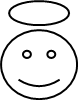 Client 1
…
…
…
…
[Speaker Notes: This has implications for communication complexity. Remember, each user is sending only z over n noise points alongside t evaluations of their polynomial
So in total, the number of messages is n times (t plus z over n). Plugging in our bound gives this ugly expression
Each message is just a point in the Field, so this takes log F or log m bits
The trivial solution needs nm, which turns out to be m squared bits when n is theta m. so the dependence on m in this protocol is smaller]
Outline
Define communication model
One possible instantiation
Single-Server Private Information Retrieval (PIR)
Secure Sum Evaluation
Key agreement from anonymity
Communication “without” key agreement [Beimel et al. ‘20]
Restricting the model
[Speaker Notes: I’ll first define anonymity
and then dive right into what’s possible with anonymity. I’ll start with single-server PIR, private information retrieval
And then a protocol to securely evaluate a sum
Next I’ll go into key agreement.
Then secure communication “without” key agreement. This one is from the beimel et al paper
And I’ll end with a tweaking of the model and some toy protocols you can make.]
Secure Sum Evaluation
ANY QUESTIONS?
[Speaker Notes: In secure sum evaluation, we assume each client has a number in Zq
And the server wants to compute the sum mod q
For security, we want indistinguishability. If two input sequences have the same sum, the statistical distance between the two views should be negligible in some security parameter lambda
The claim in the paper is that we can take k, the number of messages sent by each party, to be logarithmic in q and n]
Secure Sum Evaluation
[Speaker Notes: How is this achieved? We rely on additive shares. This means that a client samples k-1 random values
And then we compute the kth value to be the one that makes the sum equal to the private value. So given k-1 of the samples, it’s completely independent of the data
The shuffler will uniformly permute all shares and the server observes the output]
Sum 0
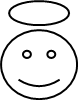 Alice
…
…
Bob
…
Sum 2
[Speaker Notes: Let’s give an example for 2 parties and q equals three. Here suppose alice has data zero.
This means she picks random numbers that add, mod q, to zero
And if bob has value 2, he samples from a different distribution
Now the view of an adversary is a bag of numbers 0 1 or 2.]
ANY QUESTIONS?
Sum 1
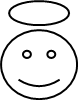 Alice
…
…
Bob
…
Sum 1
[Speaker Notes: Here, both alice and bob have 1 so the sum is again 2. But we did change the input so the distribution of the View does change.]
Secure Sum Evaluation
[Speaker Notes: Again, the view is the set of generated field elements you can obtain from the shuffler by calling the output function. It’s a set of messages.
We have correctness because we can simply take the sum of all these messages and we’re ensured we get our actual sum.
As for security, we’ll have to show that two views should be close if the different inputs have the same sum.]
[Speaker Notes: So let’s start with the two party case
The claim is that any two inputs with the same sum and k roughly logarithmic in q plus lambda
The statistical distance is inverse exponential in lambda
The proof of this claim, as you might guess, uses the leftover hash lemma. I’ll go into it if we have time leftover, it’s a bit technical.]
[Speaker Notes: What’s more interesting is the n bigger than 2 case.
Here the claim is that I just need to increase k by a log n additive factor and we’re all good.
The proof is a bit indirect. We’ll actually show that the view on any input is close to the view when one party has the sum and everyone else has 0. This way, we can use the triangle inequality and be done.
This is by a hybrid argument and I’ll explain the hybrids below
First we have the left hand side, the view on some input
Next, we change the input so that the first party has the sum of the first two values and the second party has zero
Next, we repeat and move x3 to the first party. So we have two zeroes now
And so on and so forth until we get to our destination.
We focus on the first hybrid without loss of generality]
[Speaker Notes: So we want to bound the statistical distance between the first two hybrids. What we can observe is that for this pair, the values for parties 3 through n are all fixed.
Which means we can interpret the messages they make as a special post-processing of the two-party case, where the two parties are party 1 and party 2. so we can bound the distance by the distance between the two-party views
Which is, for our choice of k, inverse exponential in lambda divided by n. This is good because we can take the triangle inequality over all the hybrids.]
[Speaker Notes: So I just walked through the argument for this choice of k given by Ishai et al. But a question one could ask is can we reduce k?
- The answer is yes. Recent work in 2019 shows that we can set k to be this ugly guy. Notice that we’re dividing the logarithms instead of adding them. So when q is poly n, the dominating term ends up being the security parameter.]
[Speaker Notes: So I’ll walk through the proof if we have the time]
Outline
Define communication model
One possible instantiation
Single-Server Private Information Retrieval (PIR)
Secure Sum Evaluation
Key agreement from anonymity
Communication “without” key agreement [Beimel et al. ‘20]
Restricting the model
[Speaker Notes: I’ll first define anonymity
and then dive right into what’s possible with anonymity. I’ll start with single-server PIR, private information retrieval
And then a protocol to securely evaluate a sum
Next I’ll go into key agreement.
Then secure communication “without” key agreement. This one is from the beimel et al paper
And I’ll end with a tweaking of the model and some toy protocols you can make.]
Key Agreement
Assuming that a shuffler exists, how do we use it to set up a symmetric key?
A little strange if shuffler is made by (public-key) onion routing
[Speaker Notes: To motivate key agreement, Alice wants to send a message to Bob without leaking information to Eve. A shared secret key would suffice, so
- How do we use the shuffler to set up the key?]
Key Agreement Building Block
ANY QUESTIONS?
Alice and Bob each flip a fair coin
Alice remembers her value and so does Bob
Shuffler receives coins and swaps order with probability ½ 
With probability ½, coins differ (HT or TH)
Comparison yields a bit (1 when Alice=H, 0 when Alice=T)
But Eve can’t tell which coin belongs to who

Perform this experiment many times to generate many bits
Key Agreement: Transmission Step
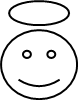 Alice
…
…
Bob
…
Just a bunch of coin tosses!
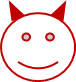 [Speaker Notes: We have our nifty diagram. Alice and Bob are instantiated with the same parameter k. We have a shuffler who expects a bunch of messages as input. How do we transmit the key?
What alice will do is send k messages at once. These messages are tuples, where the first value is a counter and the second value is
A random bit a sub j
Bob has the same parameter and does the exact same thing. The shuffler takes in all these tuples
And spits out a random permutation of them. I’ve sorted by the counter value and named each random bit by y sub counter value. Notice that each random bit is i.i.d. from Bernouli half
So an adversary sees only random coin tosses!]
Key Agreement: Recovery Step
ANY QUESTIONS?
[Speaker Notes: We’ve transmitted these messages but how do we get a secret key?
Well Alice remembers what she sent: a vector of tuples labeled by a counter and containing a random bit
If her j-th bit differs from the j-th bit made by Bob, she can get a bit by checking which is smaller
And Bob can recover the same bit by making the same comparison. the number of times we get a mismatch is drawn from a binomial distribution
So we can show Alice and Bob can get Theta(k) bits, where the constant is close to a half.]
Key Agreement
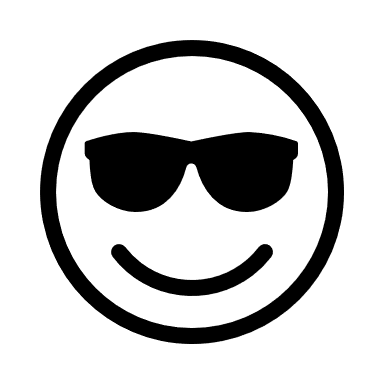 [Speaker Notes: What’s the big deal
Well there are MPC protocols that rely on symmetric keys. If a protocol takes r rounds, we just add another round for key agreement with the shuffler.
Applebaum et al from 2018 takes two rounds, so adding this trick means we need three rounds
This extra round seems like it’s necessary at first glance,
But surprisingly it’s actually not!]
“Without” Key Agreement: Transmission
Alice
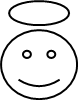 …
…
Alice
Bob
…
[Speaker Notes: Suppose Alice wants to send some message x where it’s bounded by a constant fraction of k. Essentially the claim is that Alice communicates her message via a one-time pad that Bob can somehow recover but Eve cannot.
Just as before, Alice and Bob send a bunch of tuples where the first value is a counter and the second is a random bit. The shuffler spits out a random permutation (but I sorted it)
Now we make a modification. Alice sends an additional longer message. This message is again a tuple but it has a different form.
The first value is h, a random hash function. The second value is an XOR of x and a hash value. The hash is h evaluated on Alice’s random bits.
The shuffler also outputs this tuple.]
“Without” Key Agreement: Security
ANY QUESTIONS?
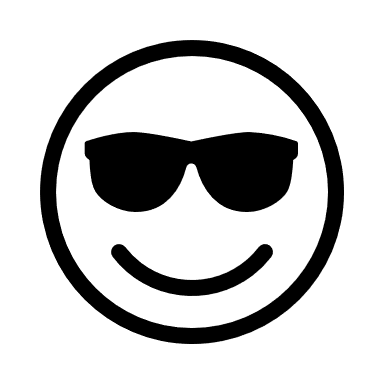 [Speaker Notes: Let’s first argue why this is secure
Eve’s goal is to recover the one-time pad Alice made
So she needs each a sub j to plug into h
If a sub j is not b sub j (if Alice and Bob disagree on the j-th bit) all she sees is two tuples (j,1) and (j,0). There’s no information she can recover
But if Alice and Bob do agree on the j-th bit, Eve can just directly obtain the bit
Happily, the event that the two parties agree is an event that occurs a bounded number of times. So Eve can’t recover too many bits
We can invoke the leftover hash lemma and conclude that the hash of the remaining random bits is sufficiently random]
“Without” Key Agreement: Recovery
ANY QUESTIONS?
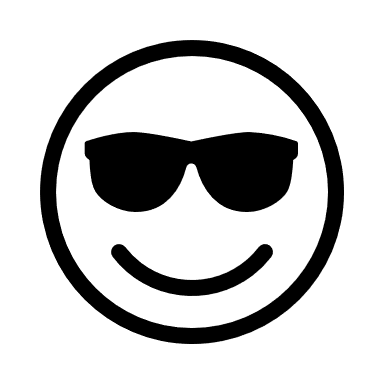 [Speaker Notes: Now let’s see how Bob recovers the pad
Bob remembers what he sent, a bunch of tuples
This means Bob can recover every bit Alice created. If the j-th bits differ, Bob can tell which one isn’t his. Otherwise, it’s just Bob’s bit.
So Bob can xor the hash of the bits with the ciphertext and get back the message]
“Without” Key Agreement
Outline
Define communication model
One possible instantiation
Single-Server Private Information Retrieval (PIR)
Secure Sum Evaluation
Key agreement from anonymity
Communication “without” key agreement [Beimel et al. ‘20]
Restricting the model
[Speaker Notes: I’ll first define anonymity
and then dive right into what’s possible with anonymity. I’ll start with single-server PIR, private information retrieval
And then a protocol to securely evaluate a sum
Next I’ll go into key agreement.
Then secure communication “without” key agreement. This one is from the beimel et al paper
And I’ll end with a tweaking of the model and some toy protocols you can make.]
Restricting the Communication Model
Cyclic Column Shuffler
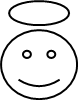 Secure Two-Party XOR
Secure Two-Party Addition